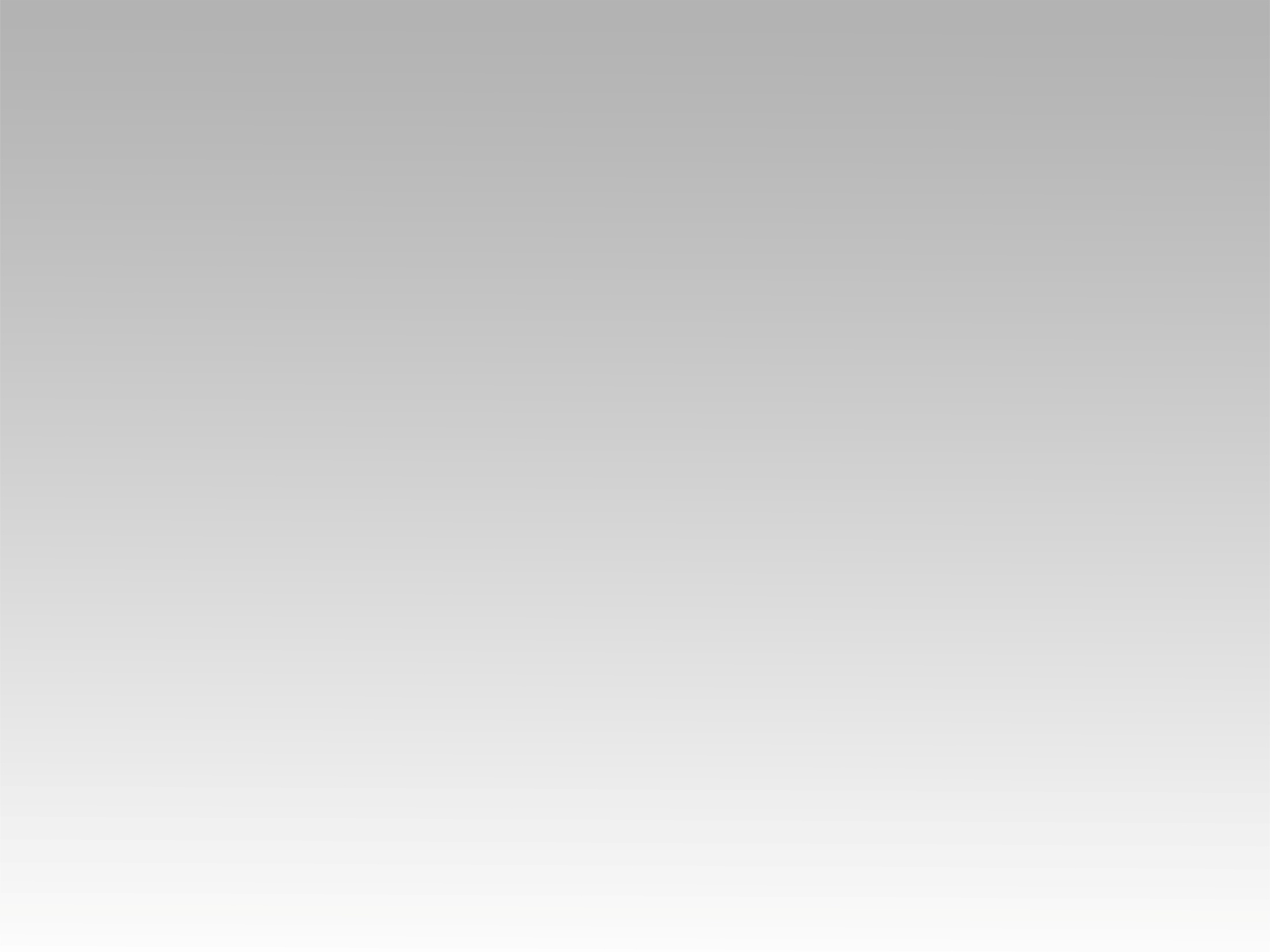 ترنيمة 
عيشنا للسما
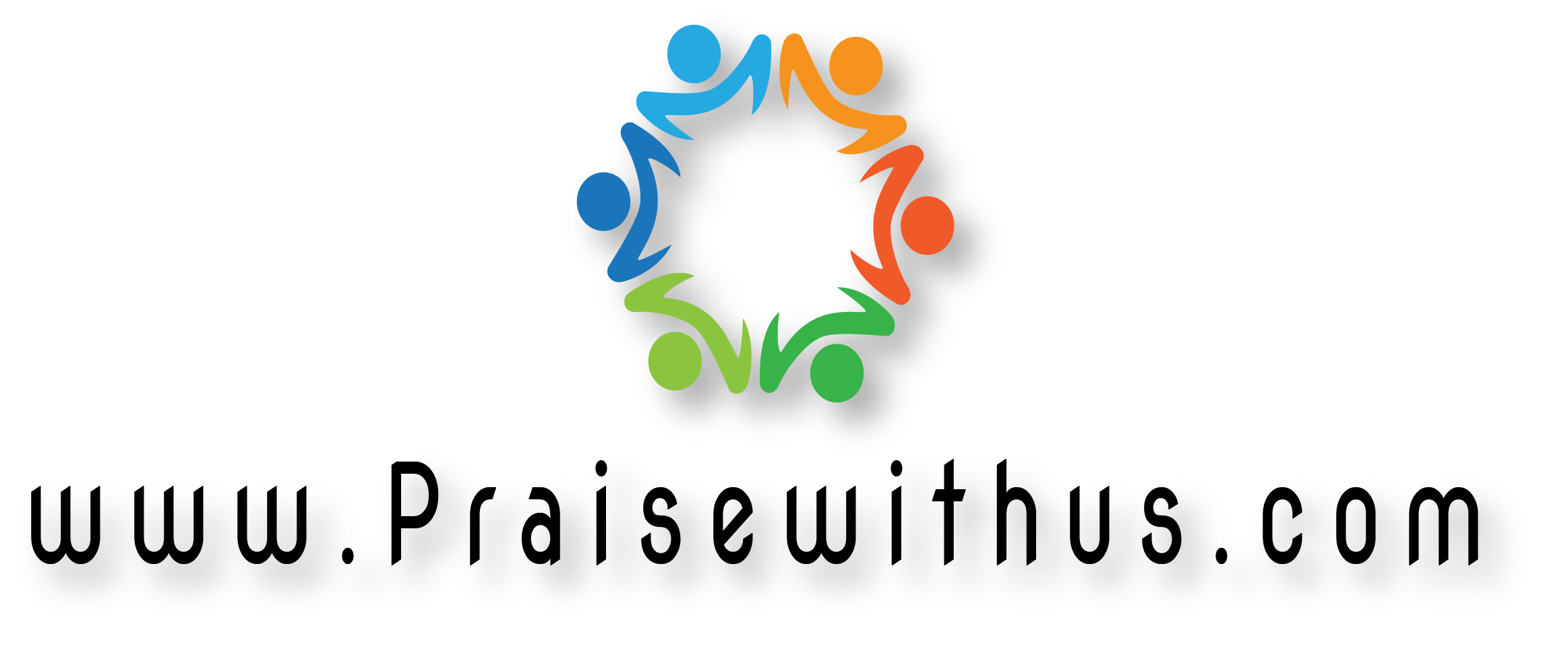 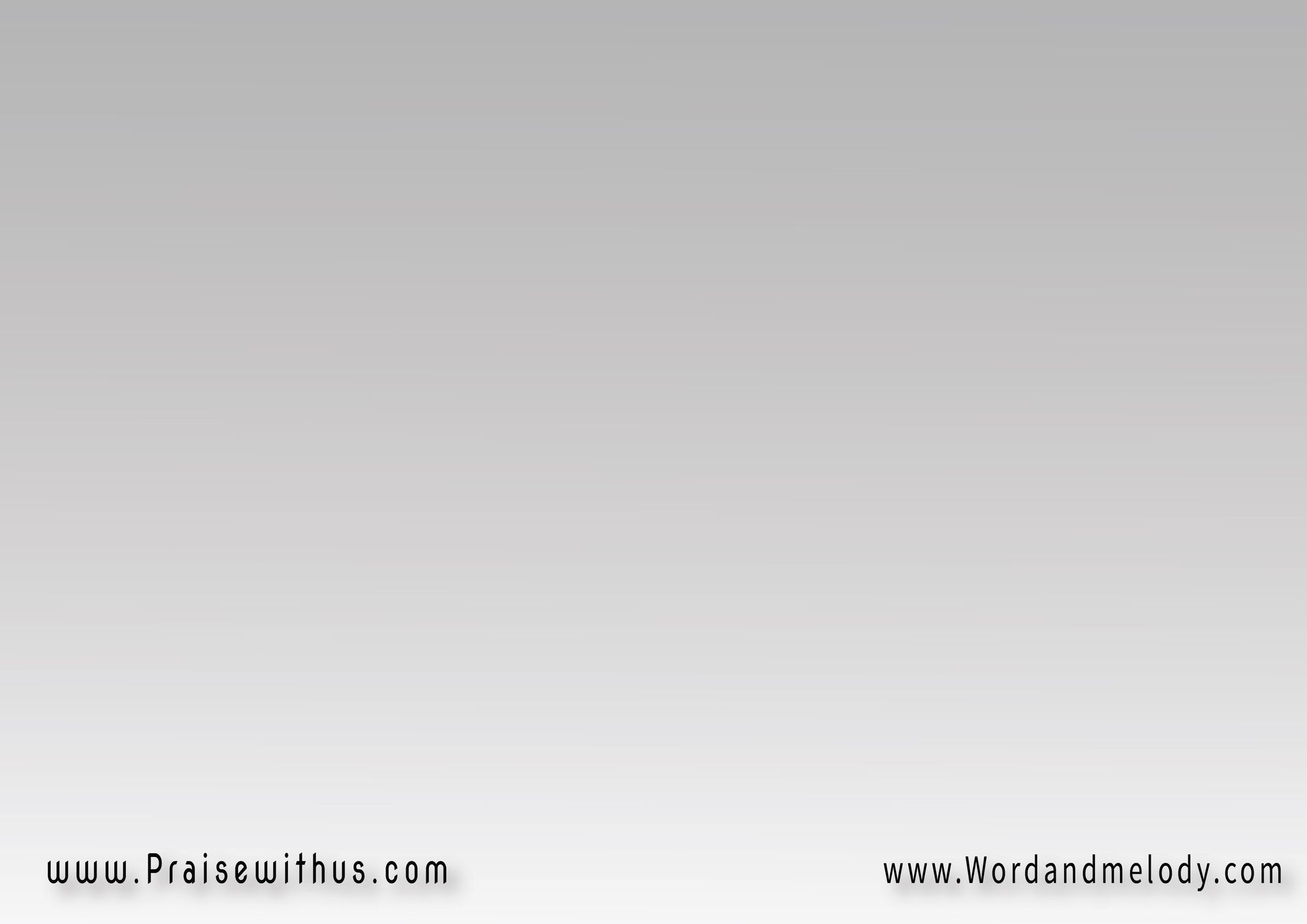 القرار:
عيشنا للسماوحياتنا تكون سماوقلوبنا من هناتتعلق بالسما
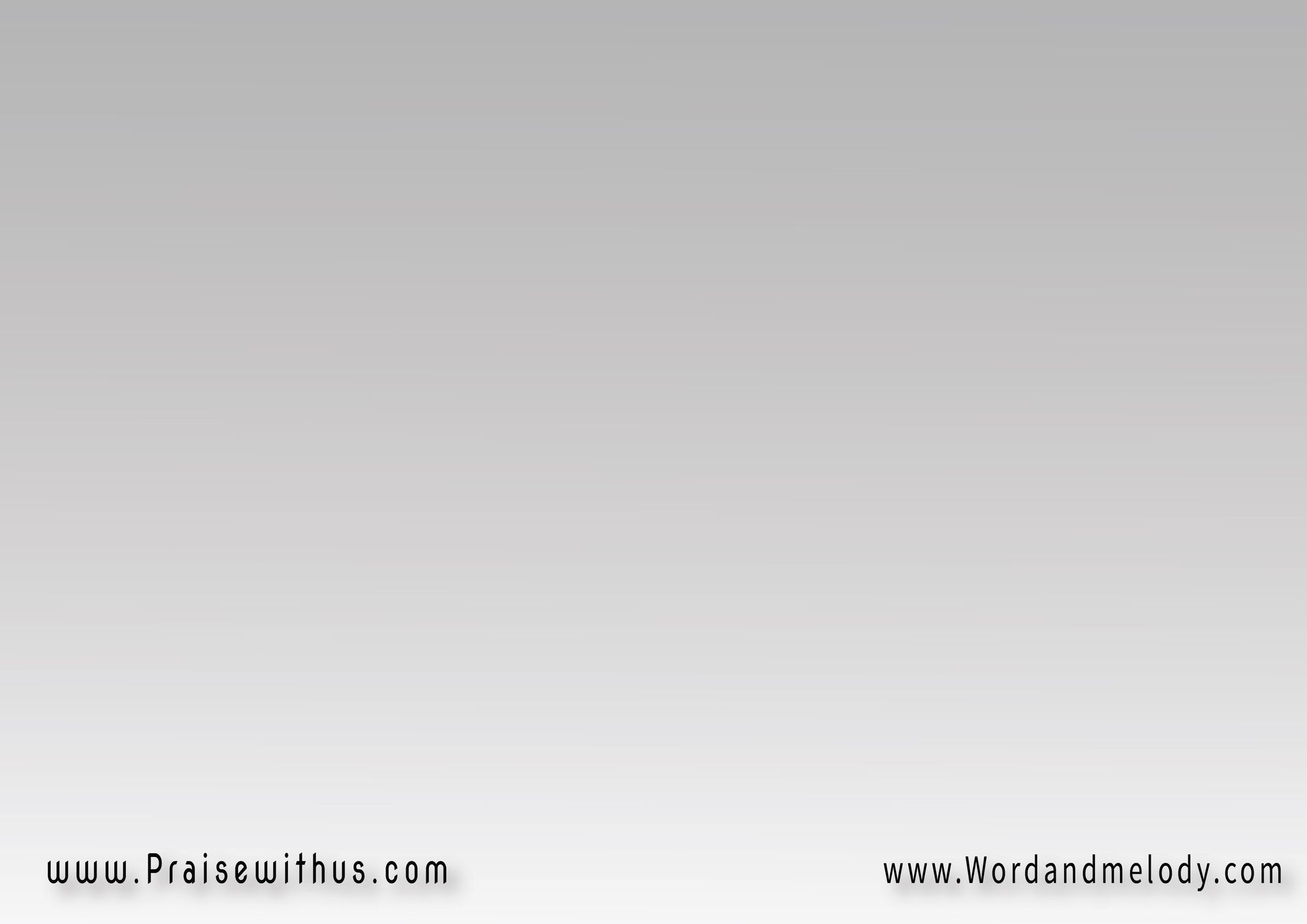 1- 
السما جميلة وبتذكرنيإني غريب ع الارض هناقريب جدا يجي يسوعويأخدني لدار إلهنا
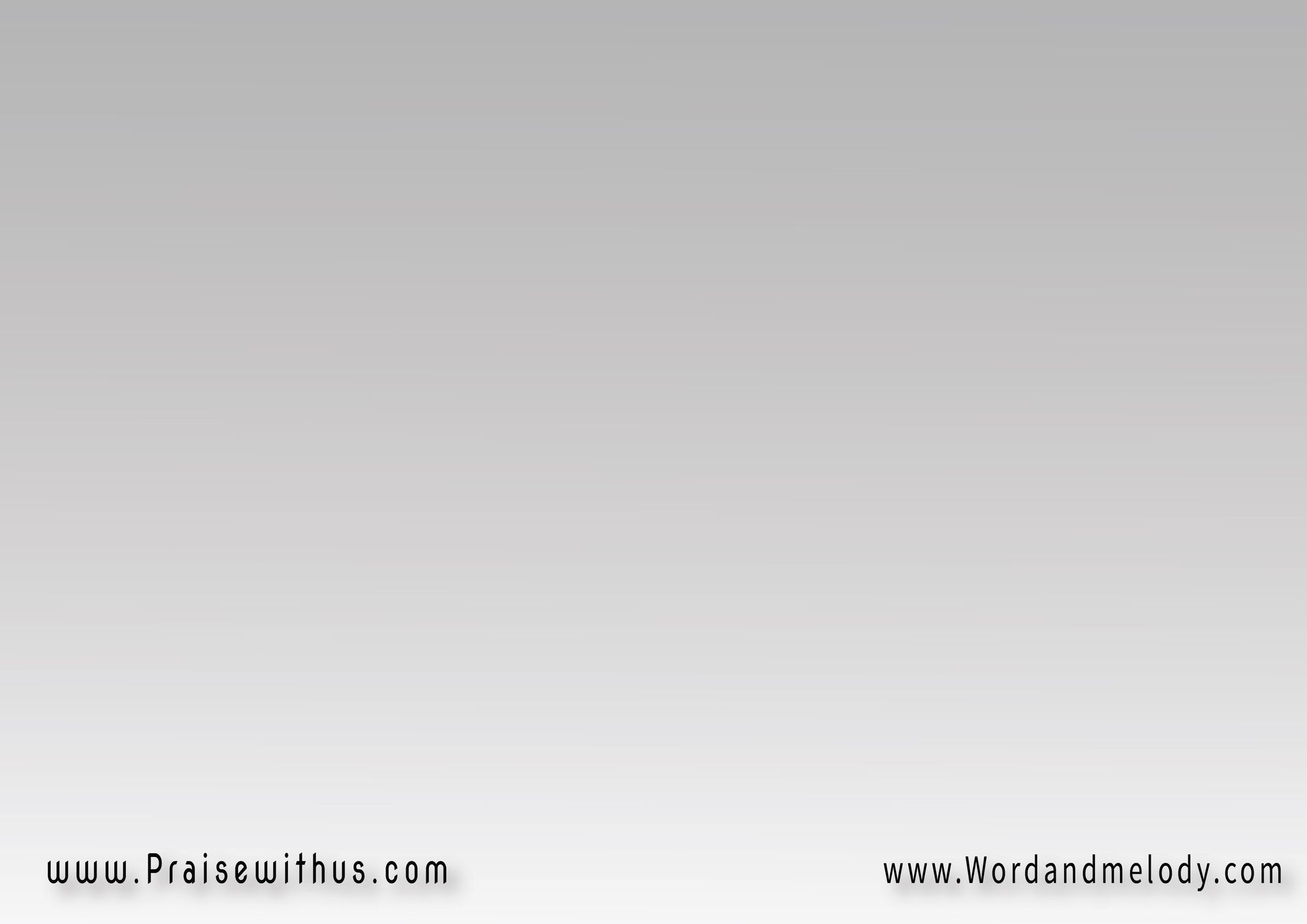 القرار:
عيشنا للسماوحياتنا تكون سماوقلوبنا من هناتتعلق بالسما
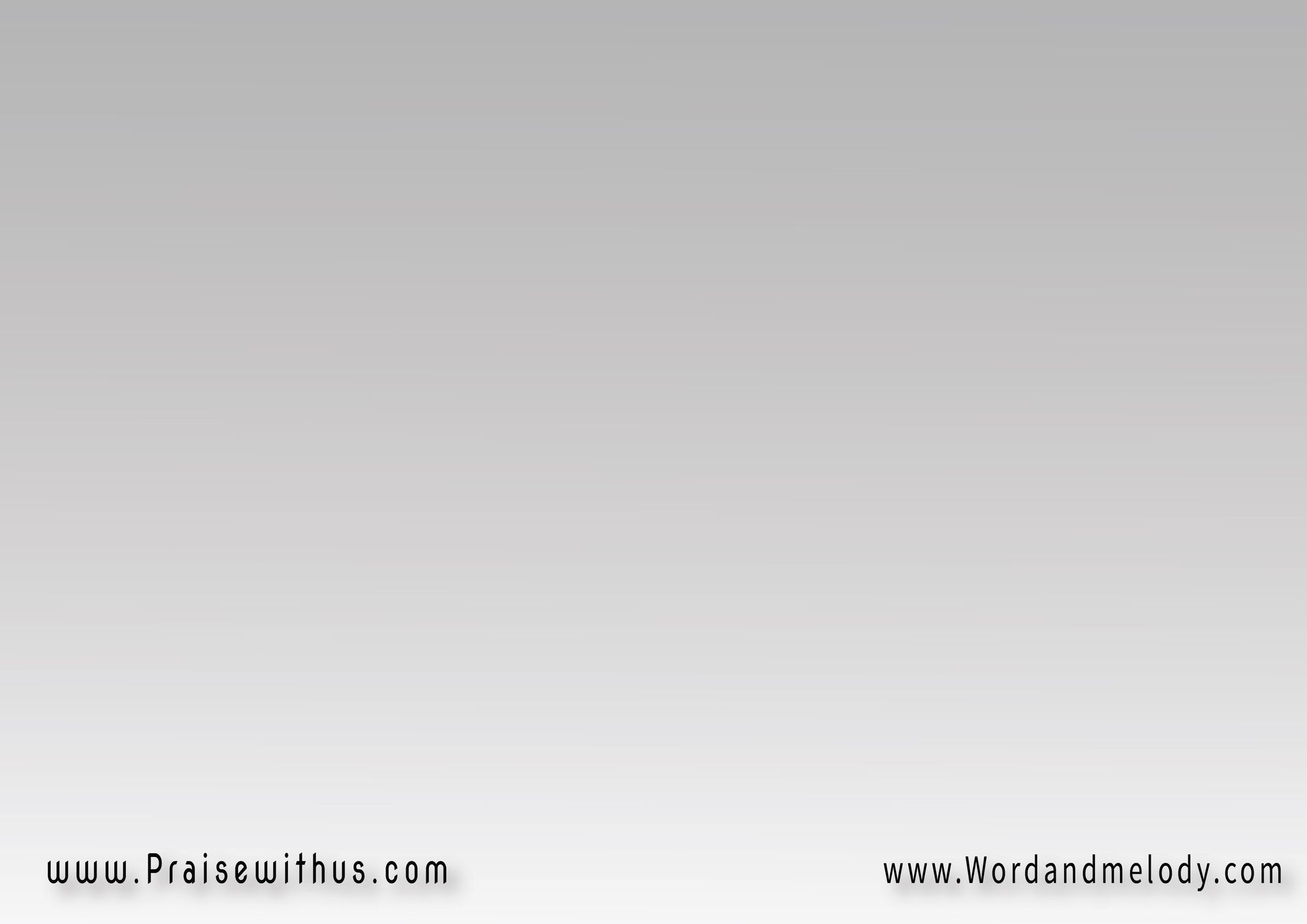 2- 
السما جميلة وفيها يسوعجالس عن يمين اللههو فادي وهو شفيعيوارث في السماوات وياه
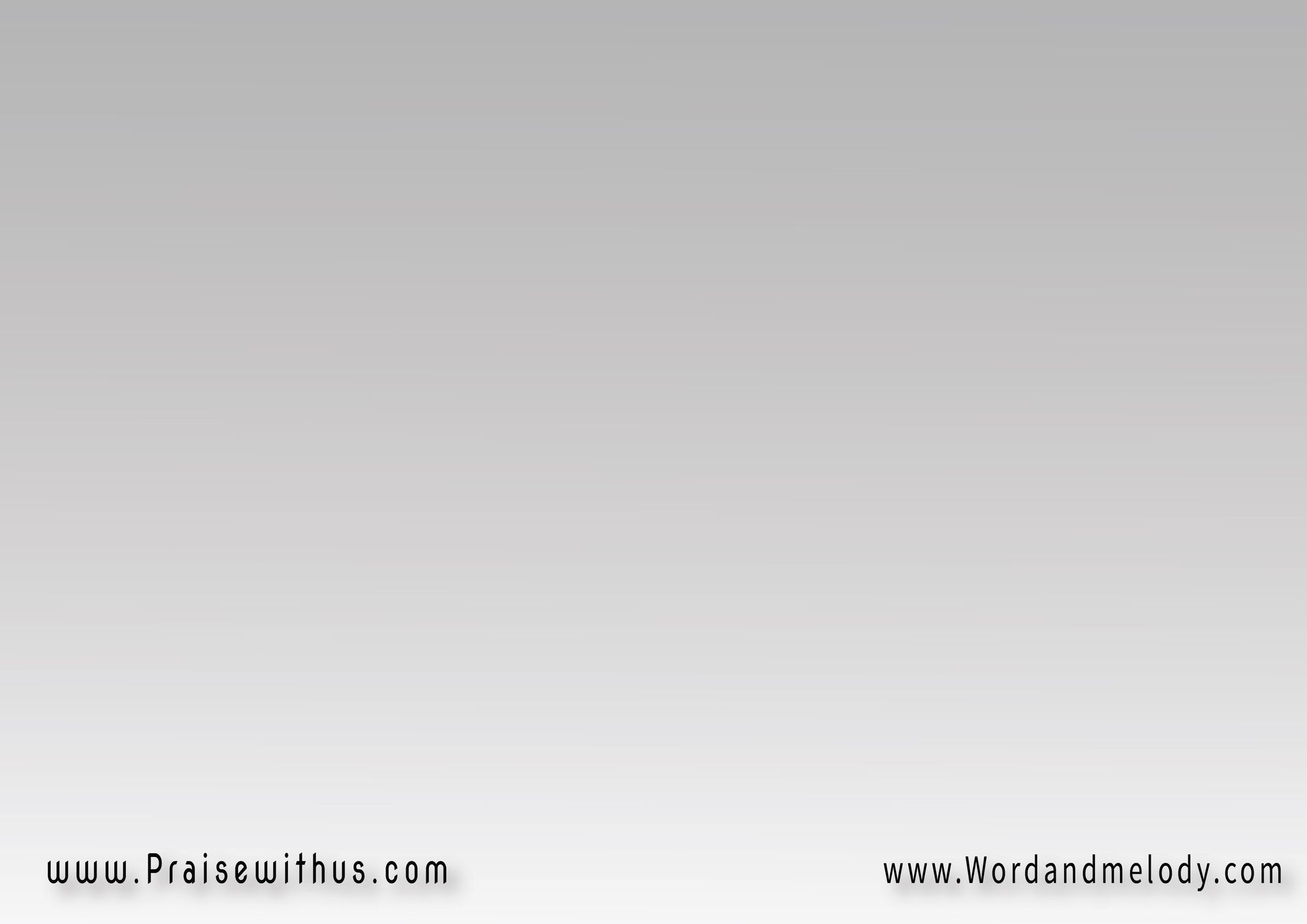 القرار:
عيشنا للسماوحياتنا تكون سماوقلوبنا من هناتتعلق بالسما
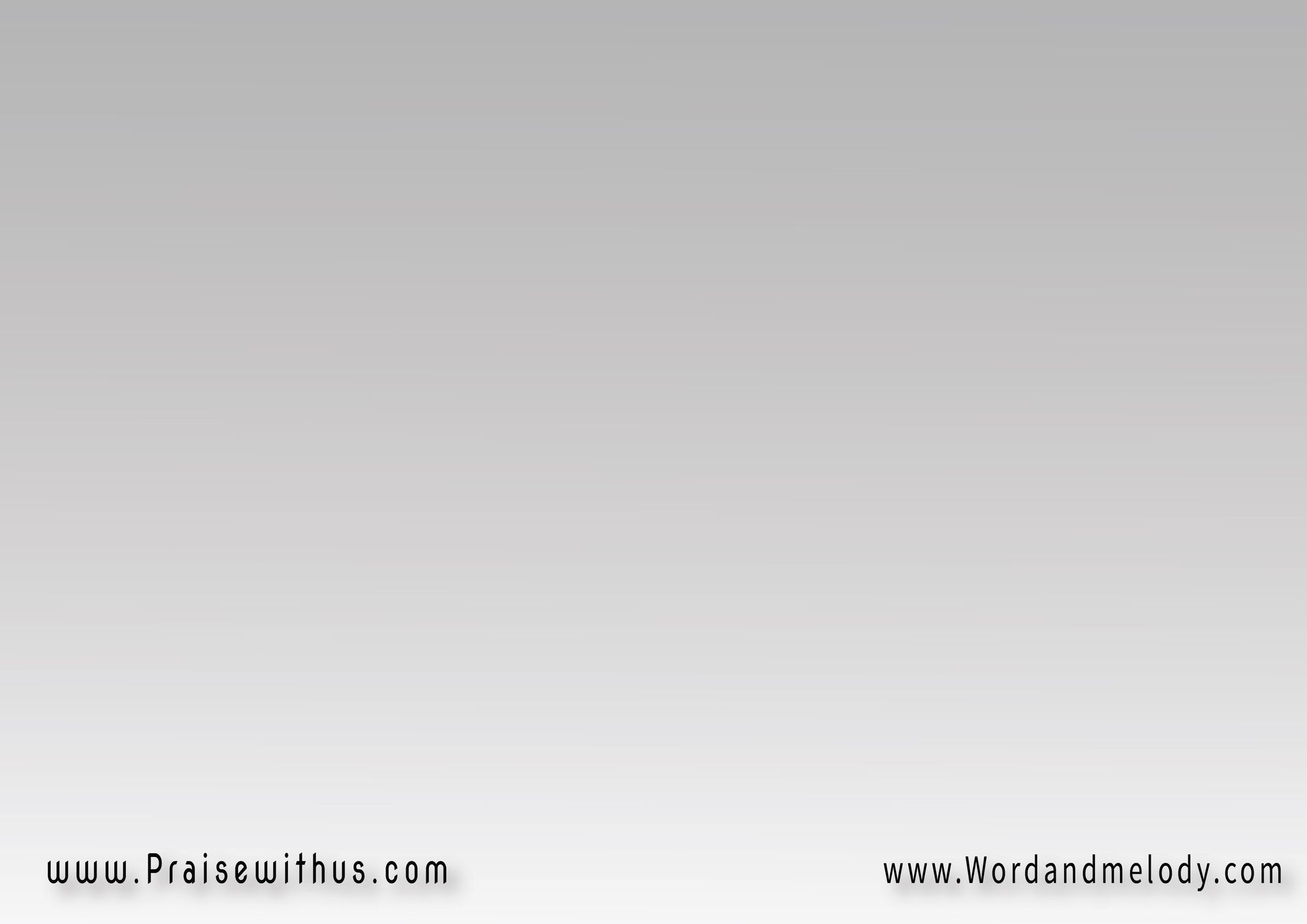 3- 
وأن مريت بأحداث صعبةضاقت بي الأرض هناهأعلن أن مصيرها تعديوقلبي مرفوع للسما
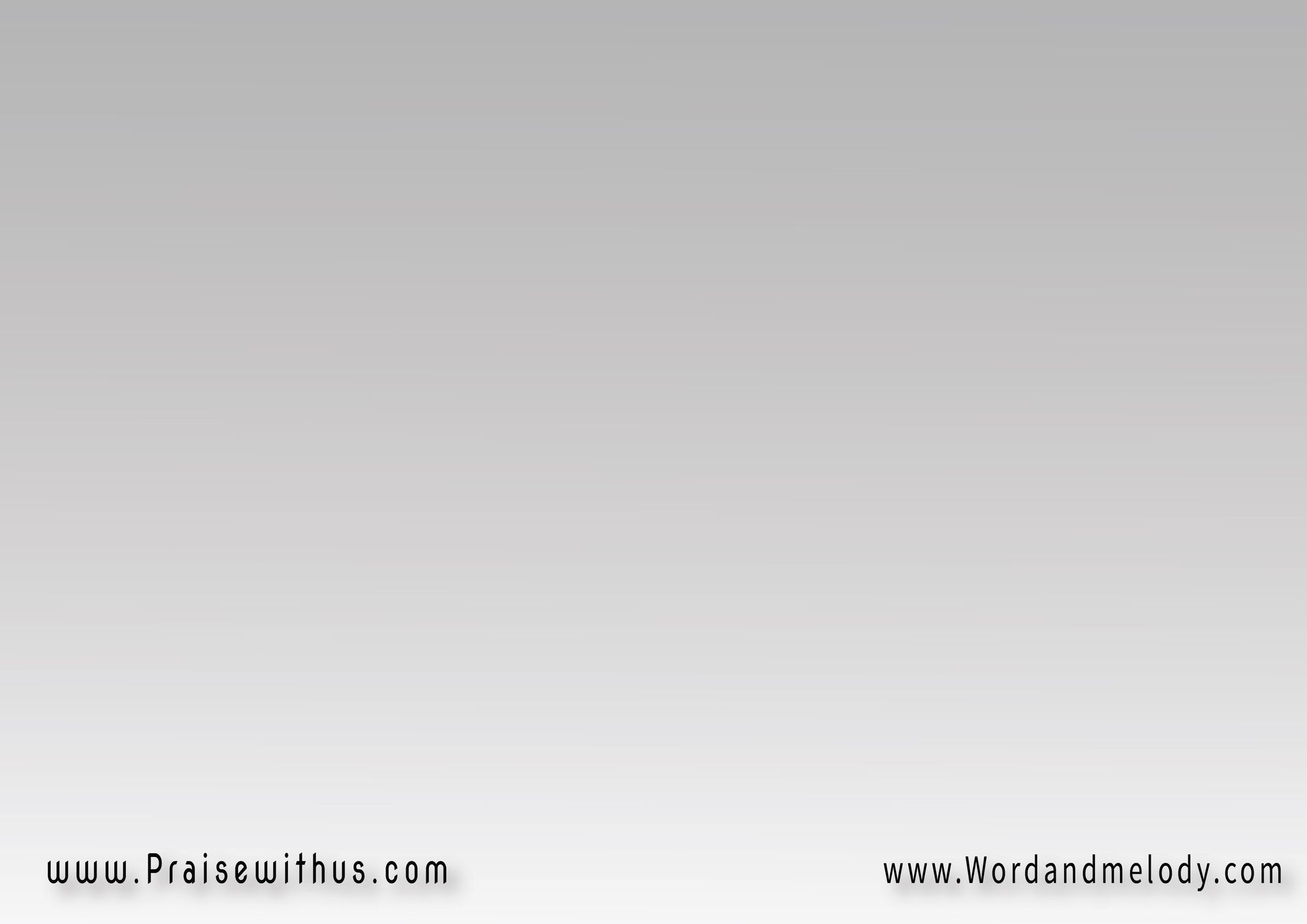 القرار:
عيشنا للسماوحياتنا تكون سماوقلوبنا من هناتتعلق بالسما
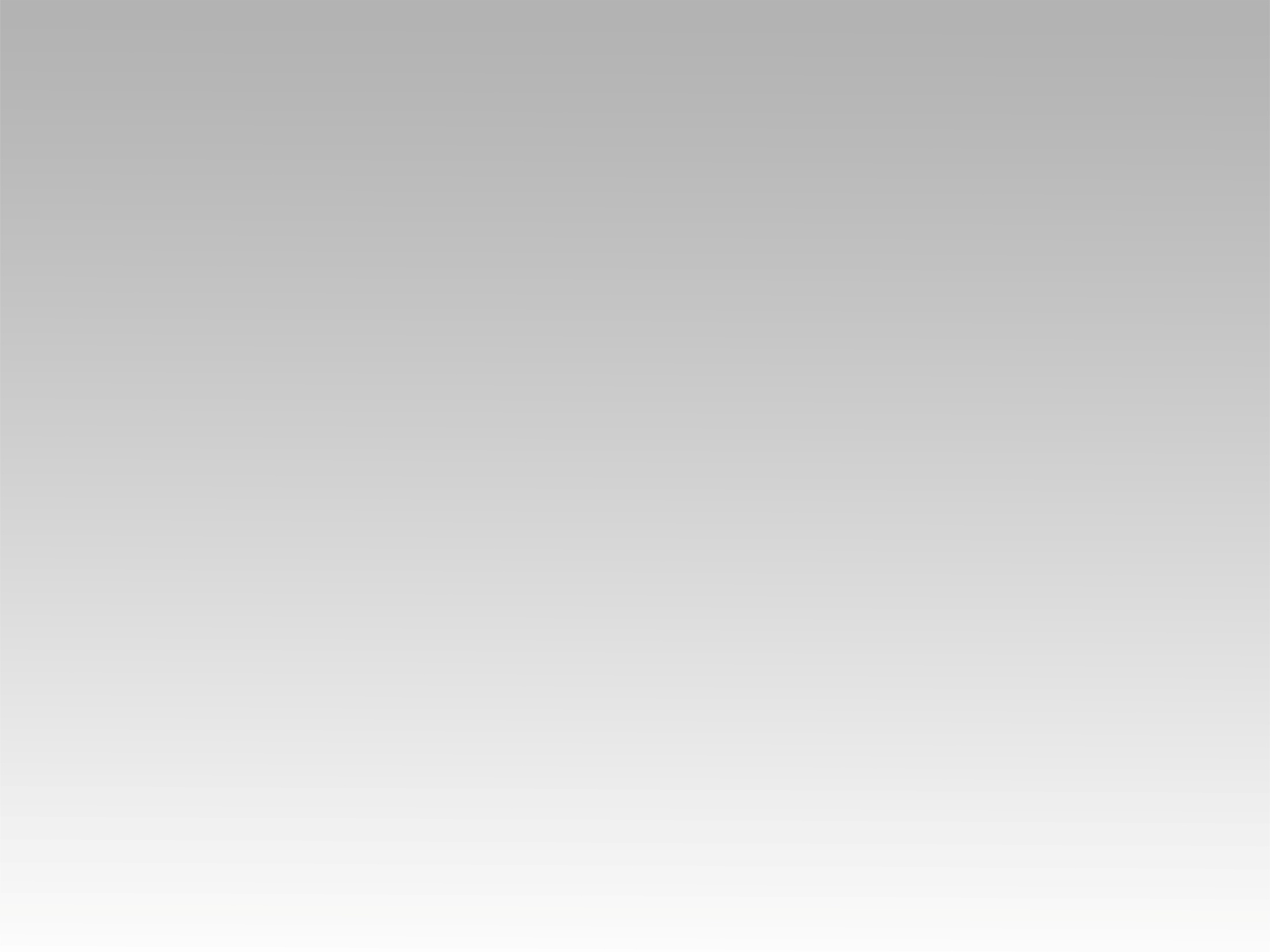 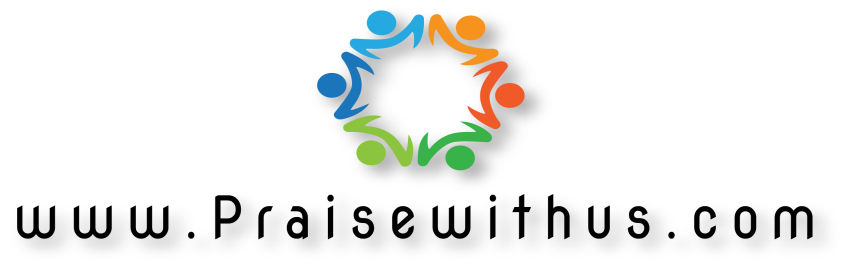